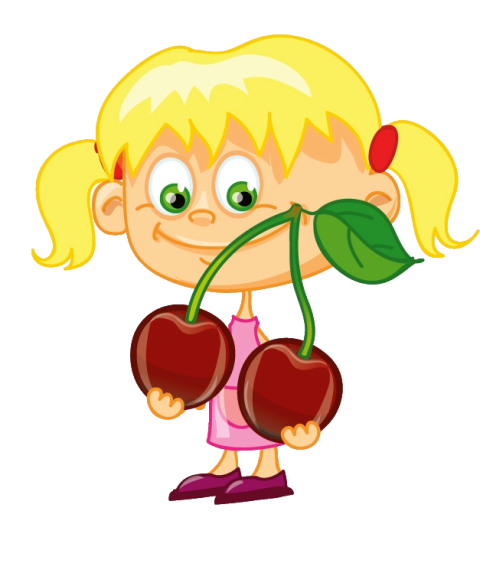 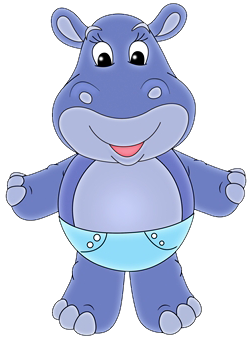 Состав числа
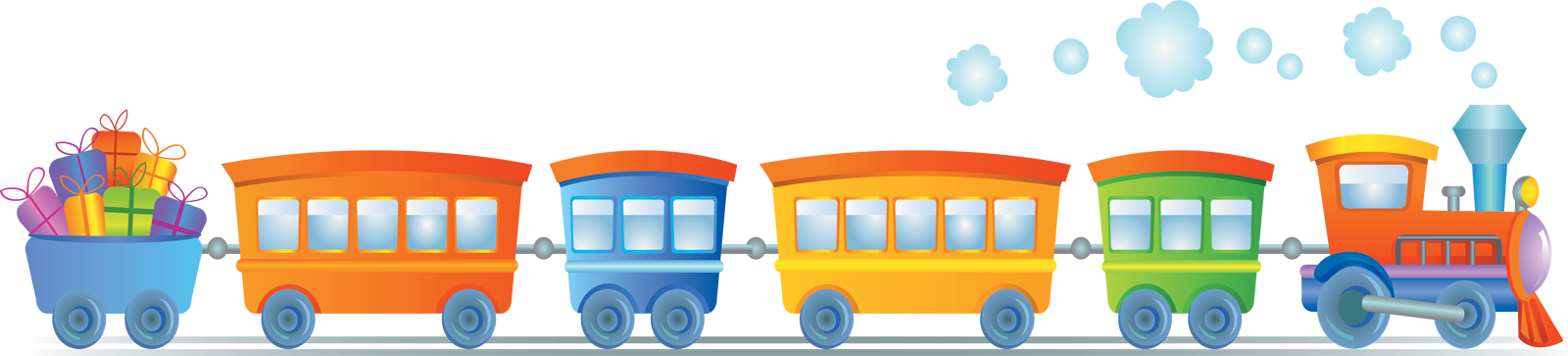 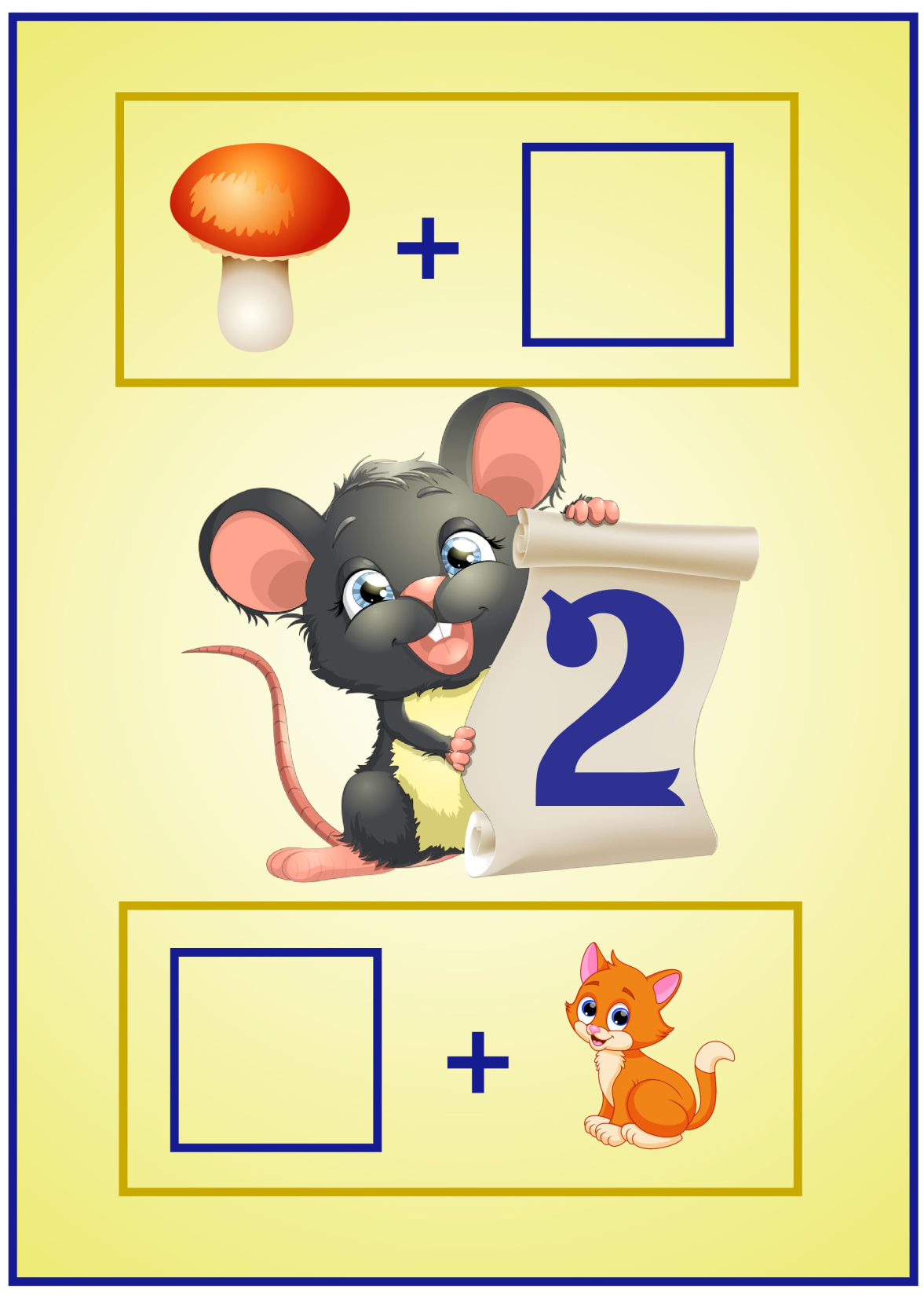 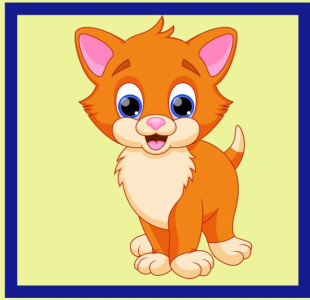 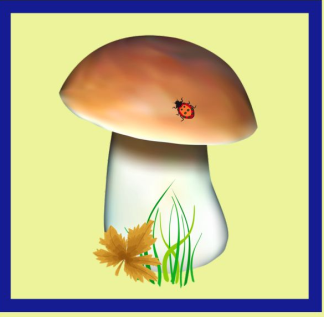 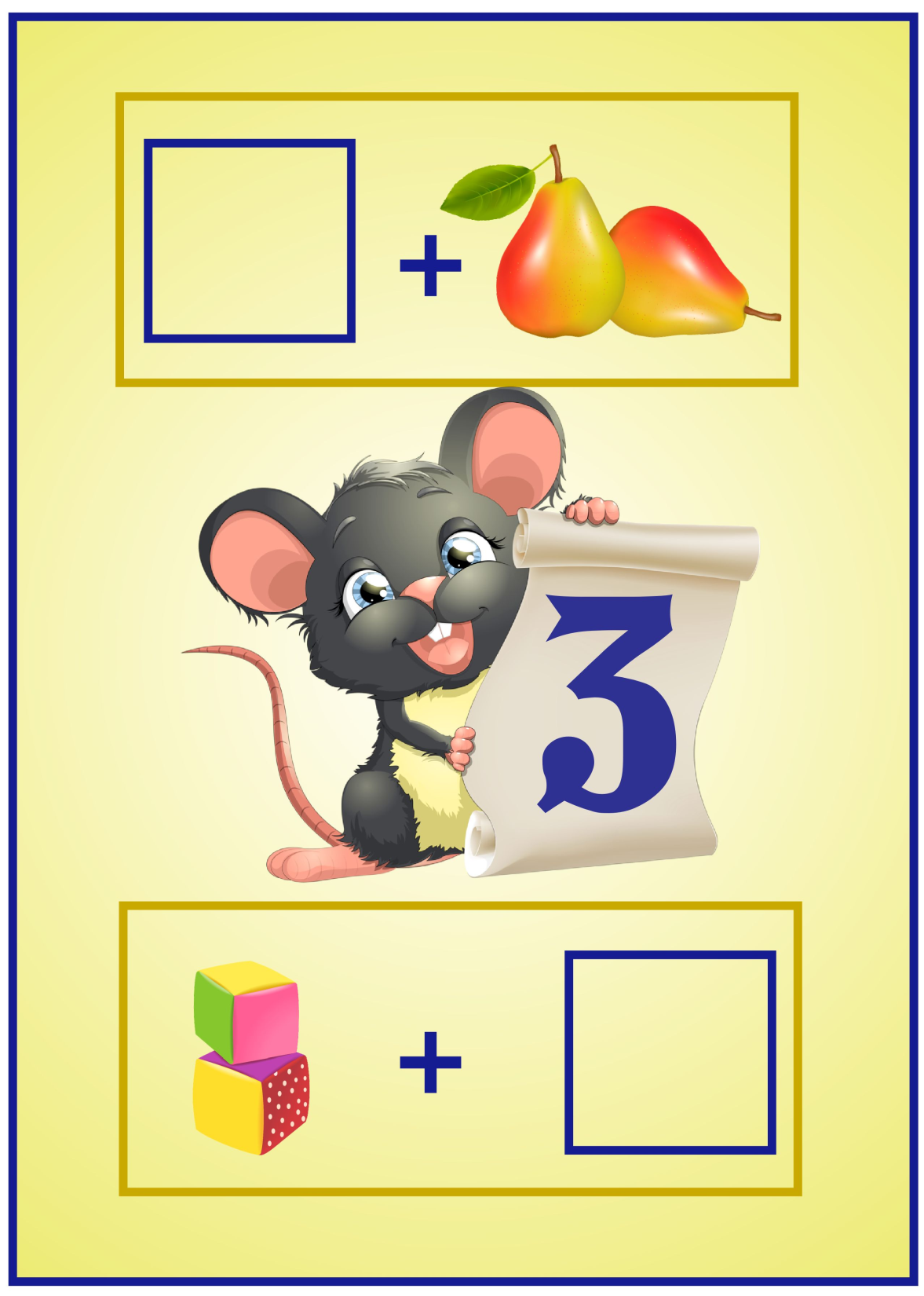 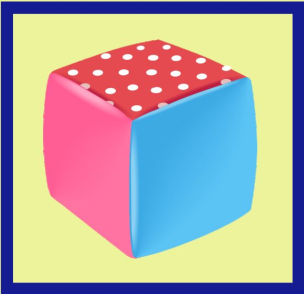 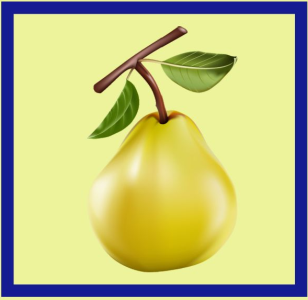 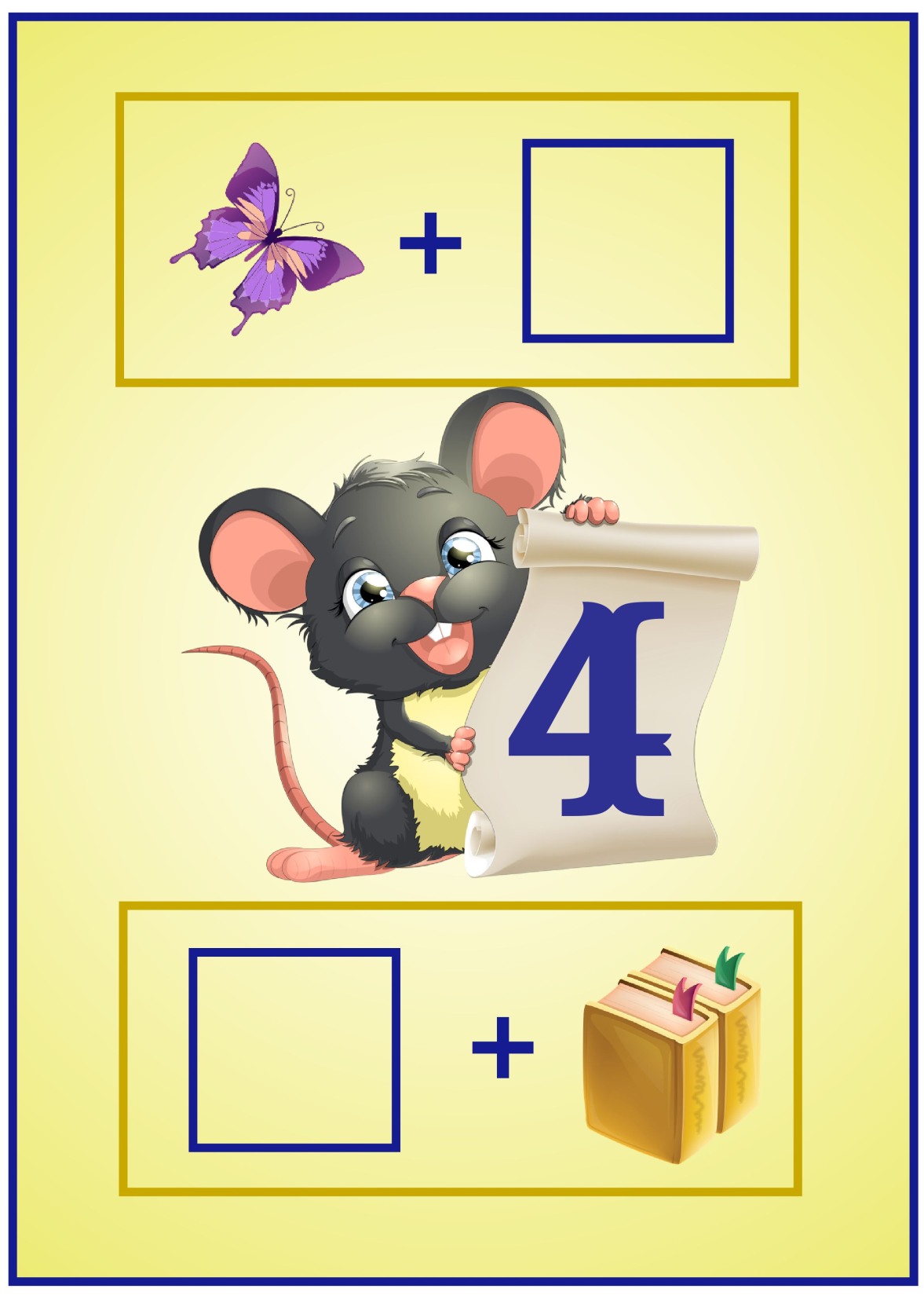 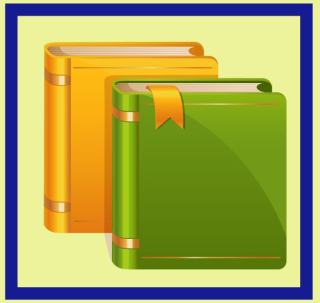 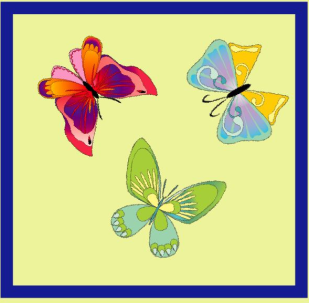 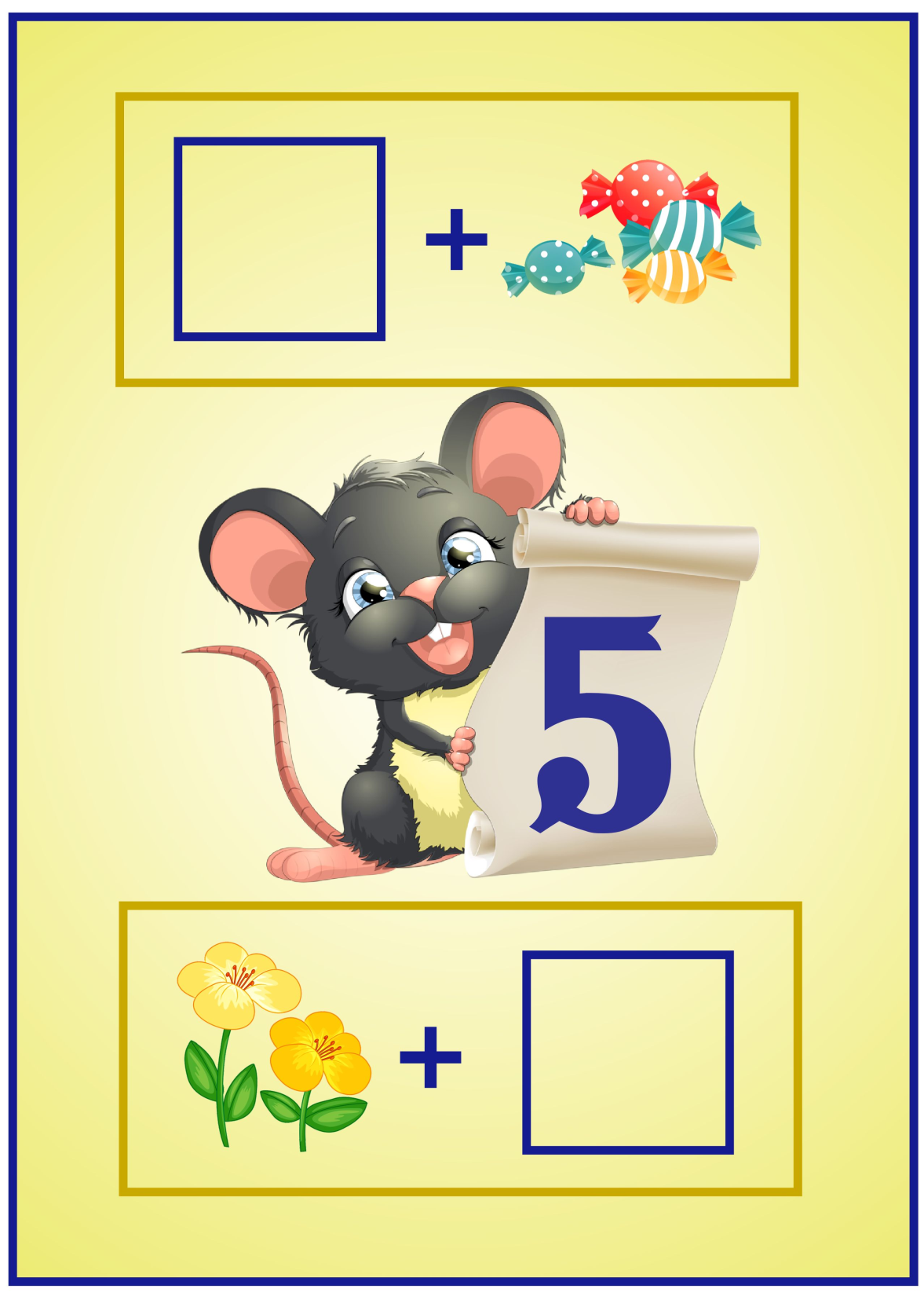 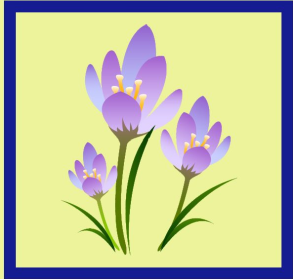 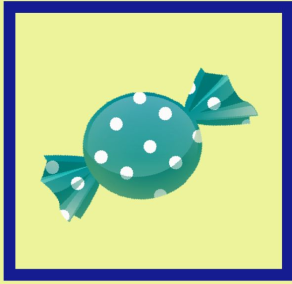 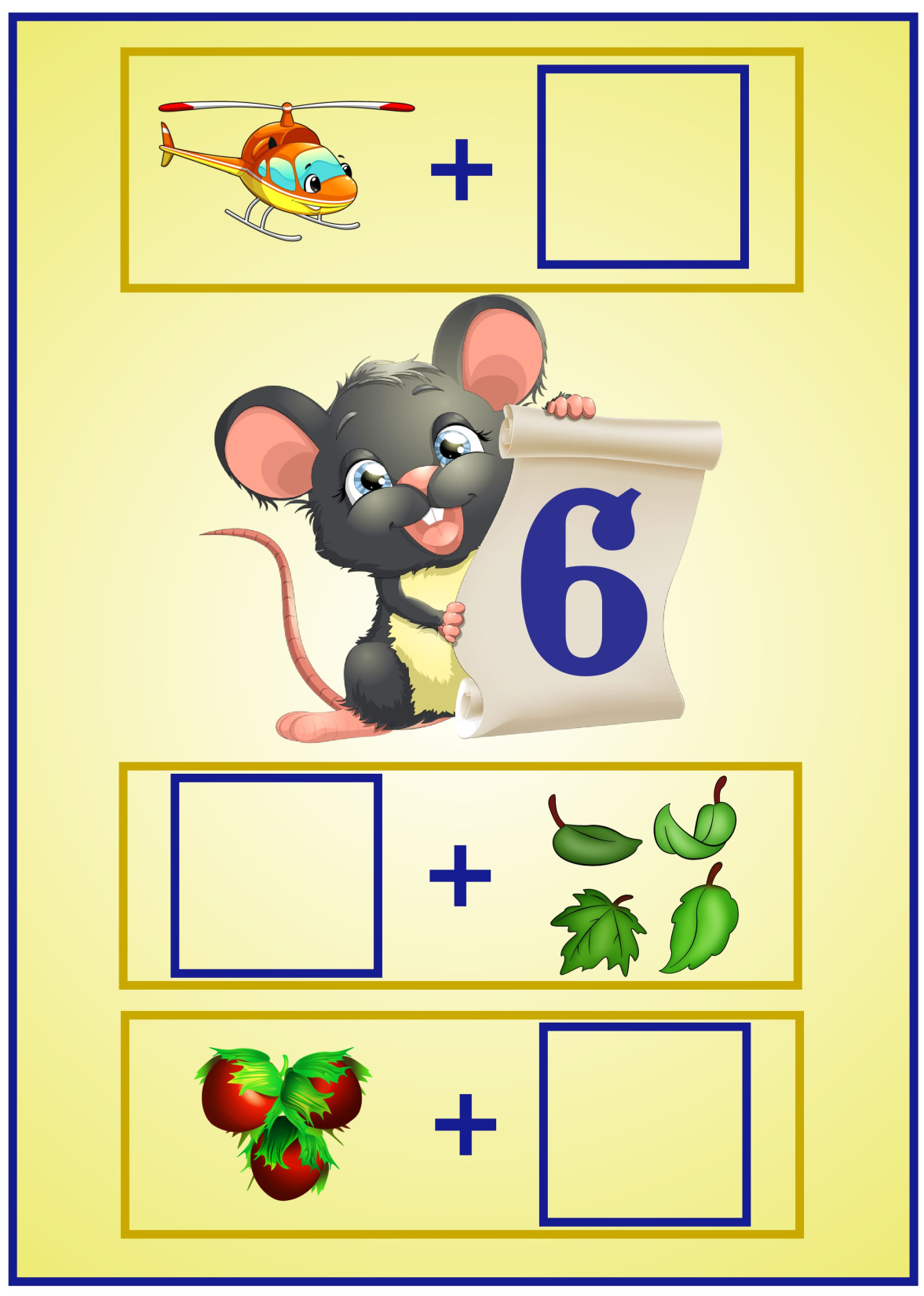 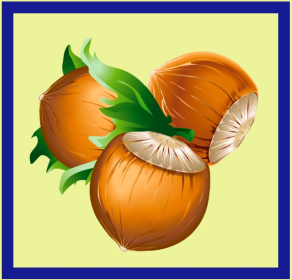 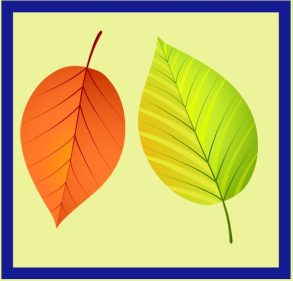 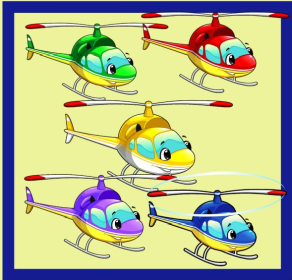 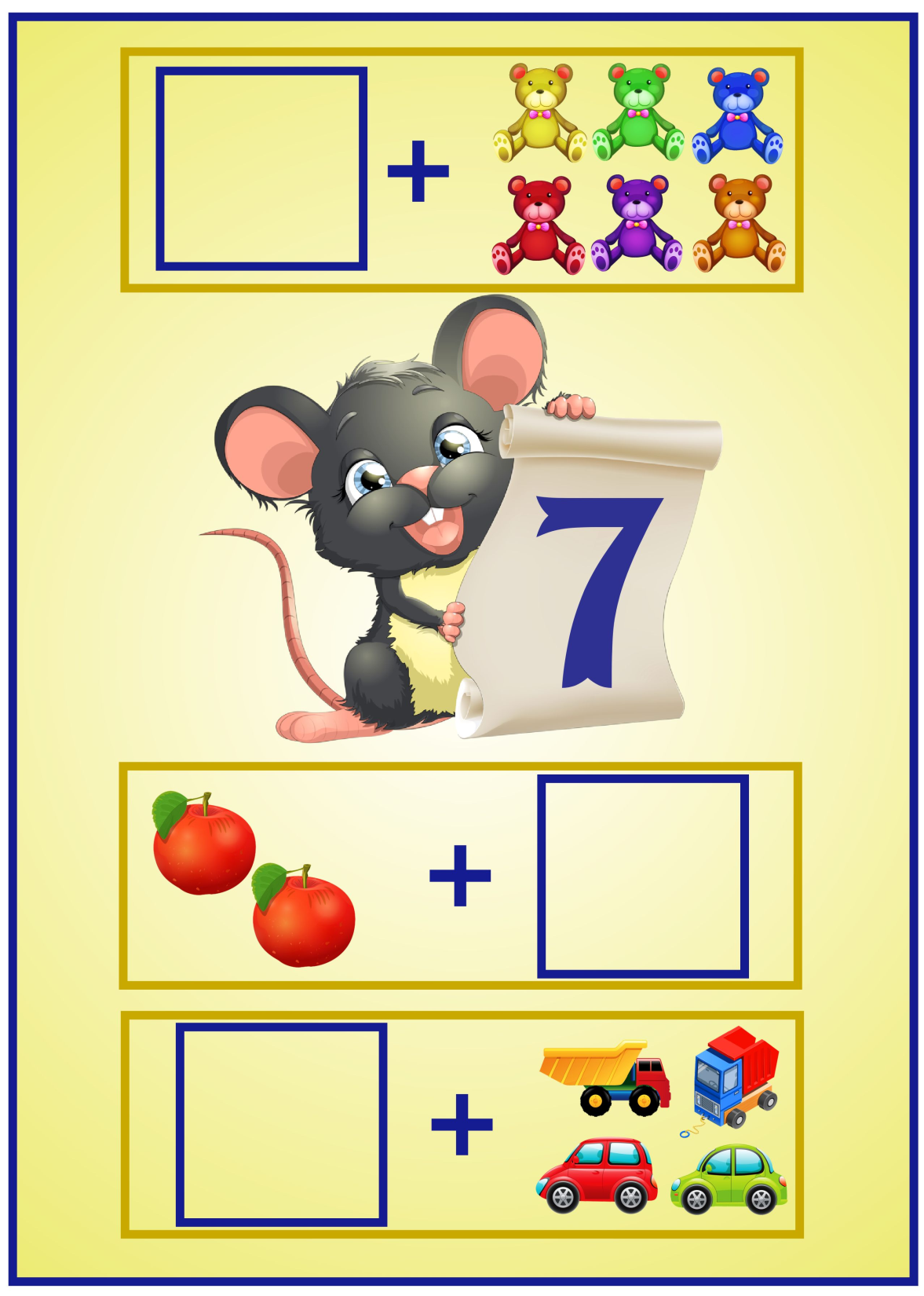 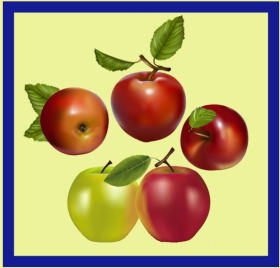 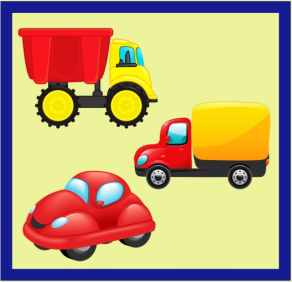 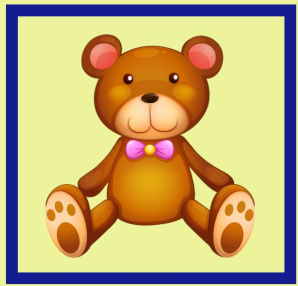 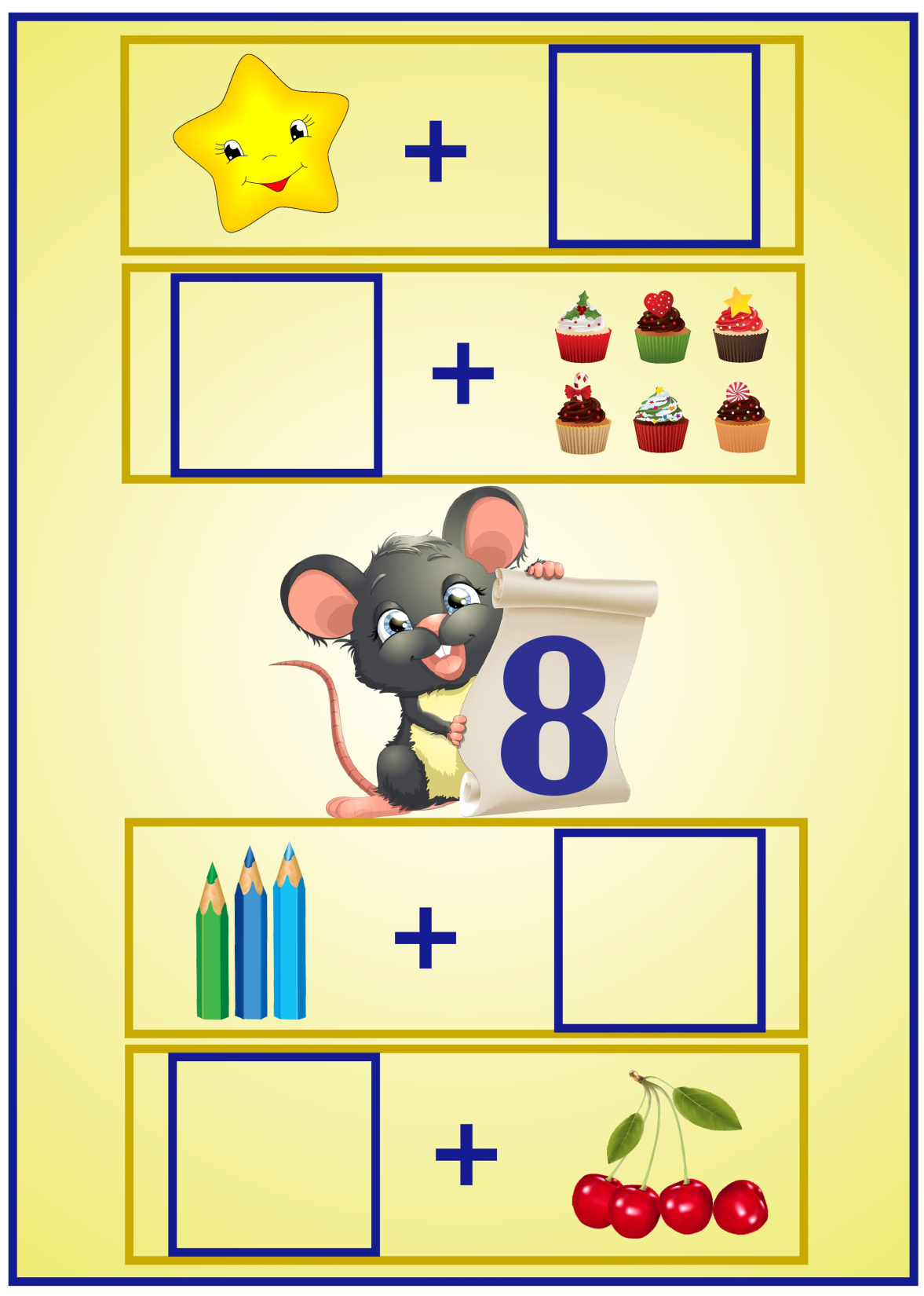 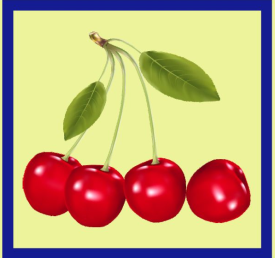 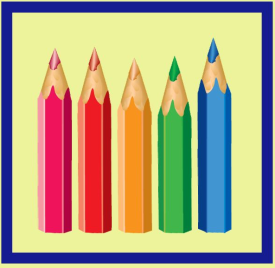 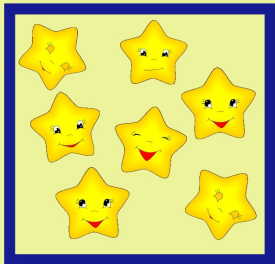 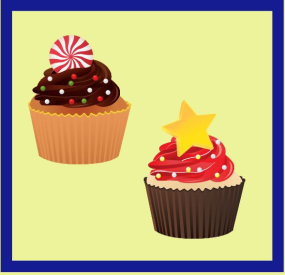 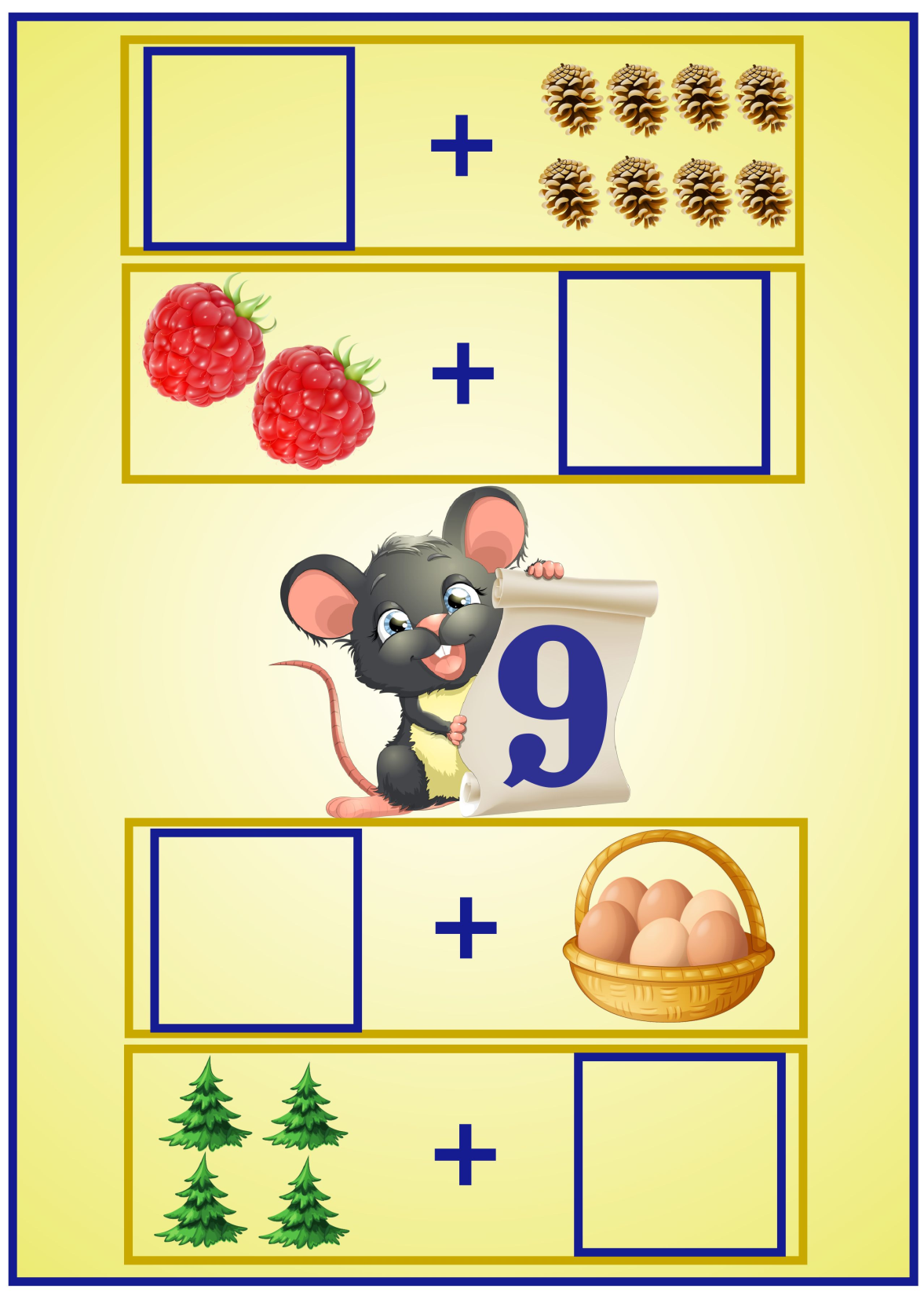 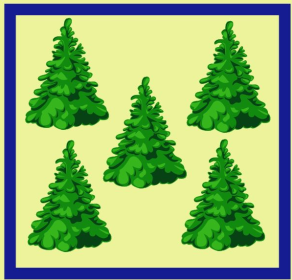 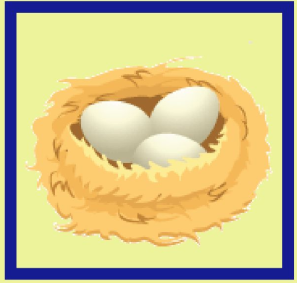 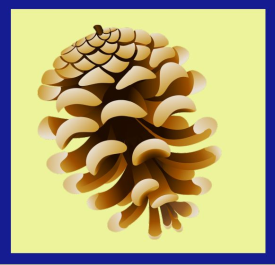 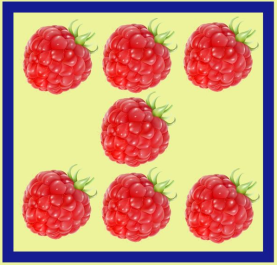 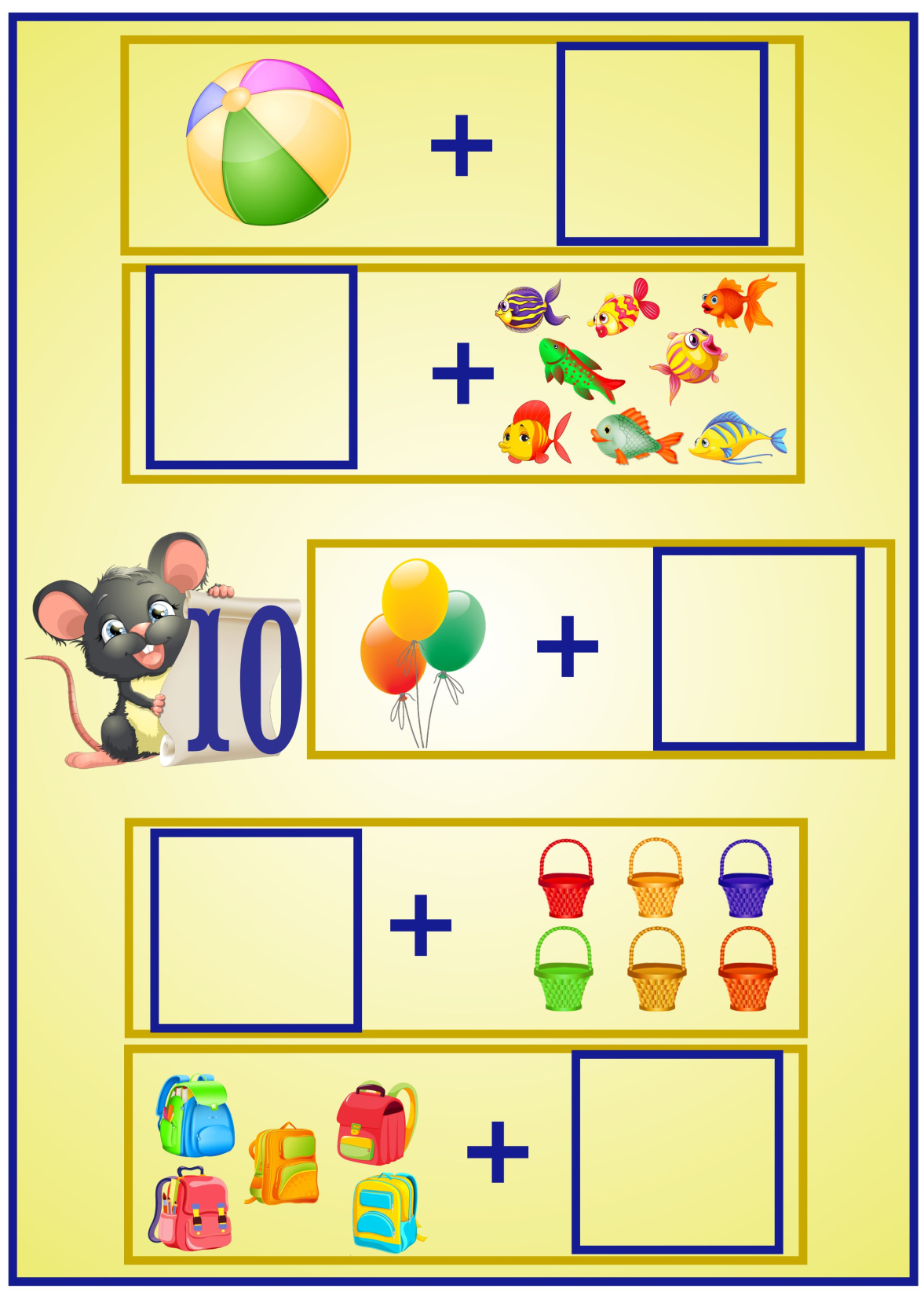 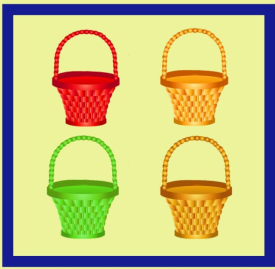 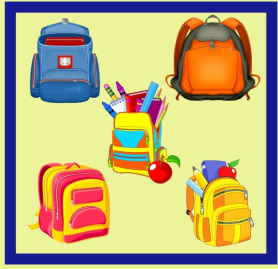 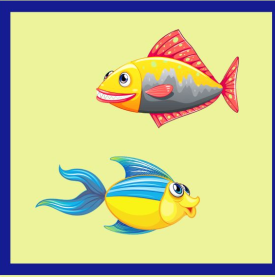 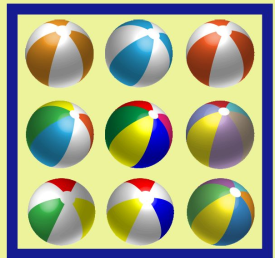 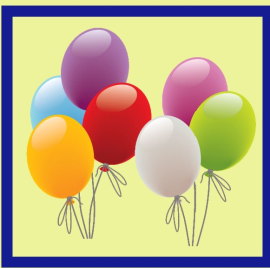